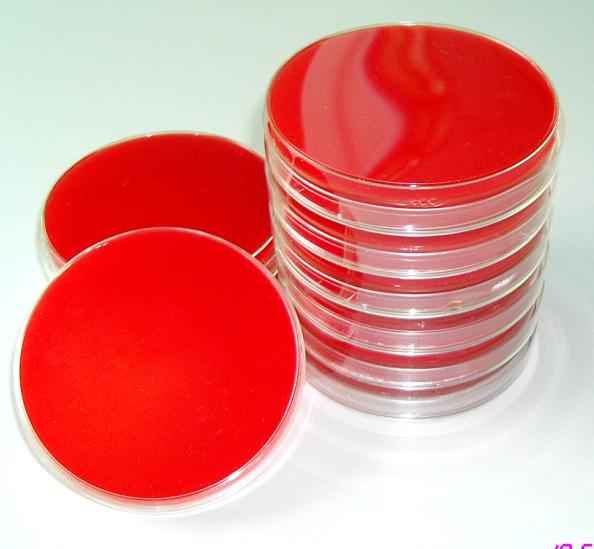 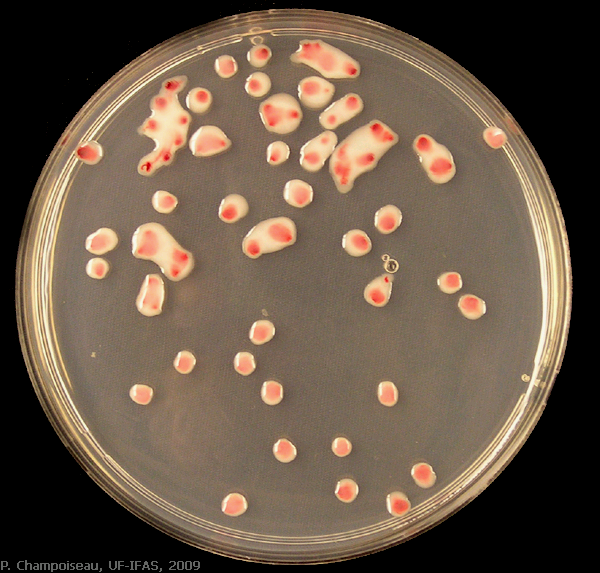 1
In search of endodontic pathogens. . . .
PRINCIPLES OF CULTURE
INDICATIONS
TYPES OF CULTURE MEDIA
ACCORDING TO FORM / CONSISTENCY OF MEDIA
Solid media
Liquid media
Semisolid media
ACCORDINT TO CONSTITUENTS OF MEDIA
Simple media
Complex media
Synthetic or defined media
Special media
            - Enriched media
            - Enrichment media
            - Selective media
            - Indicator or differential media
            - Sugar media
            - Transport media
ACCORDING TO TYPE OF BACTERIAL GROWTH THEY SUPPORT
Aerobic media
Anaerobic media
ACCORDING TO FUNCTION & USE
Basal media – nutrient agar
Complex media
         1. Enrichment  media
         2. Selective media
         3. Differential media
         4. Transport media
CULTURING TECHNIQUE
ADVANTAGES & DISADVANTAGES OF CULTURING TECHNIQUES
CULTURING FROM ROOT CANAL
ROOT CANAL SAMPLE – IN DRAINING CANALS
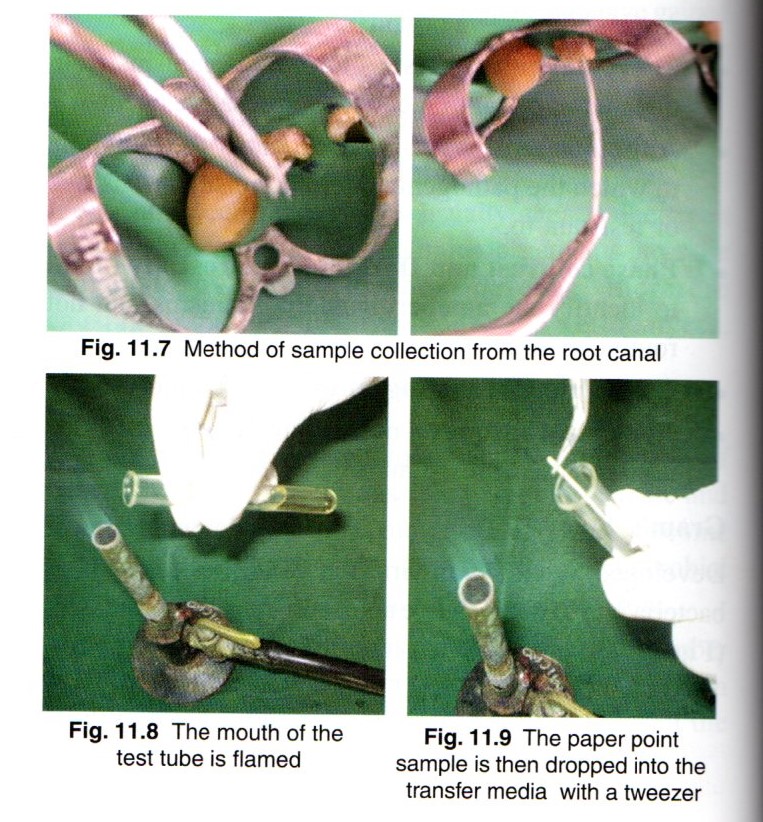 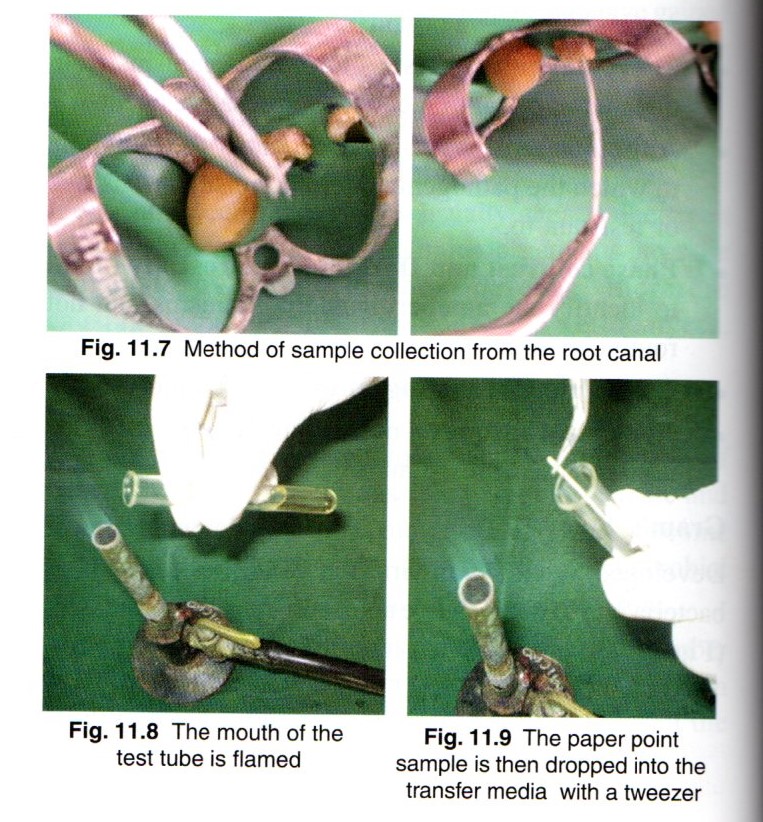 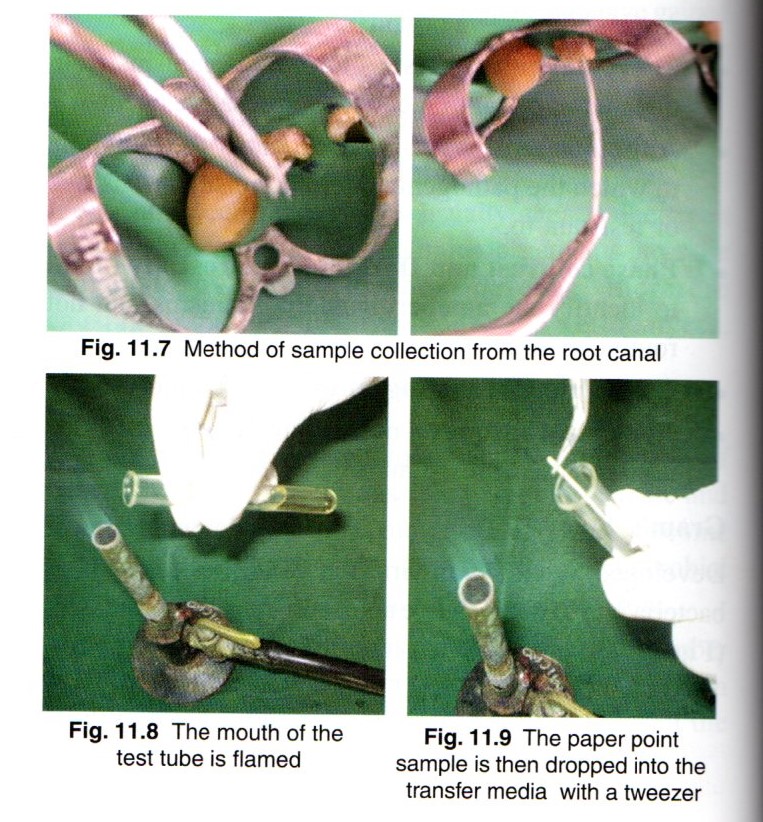 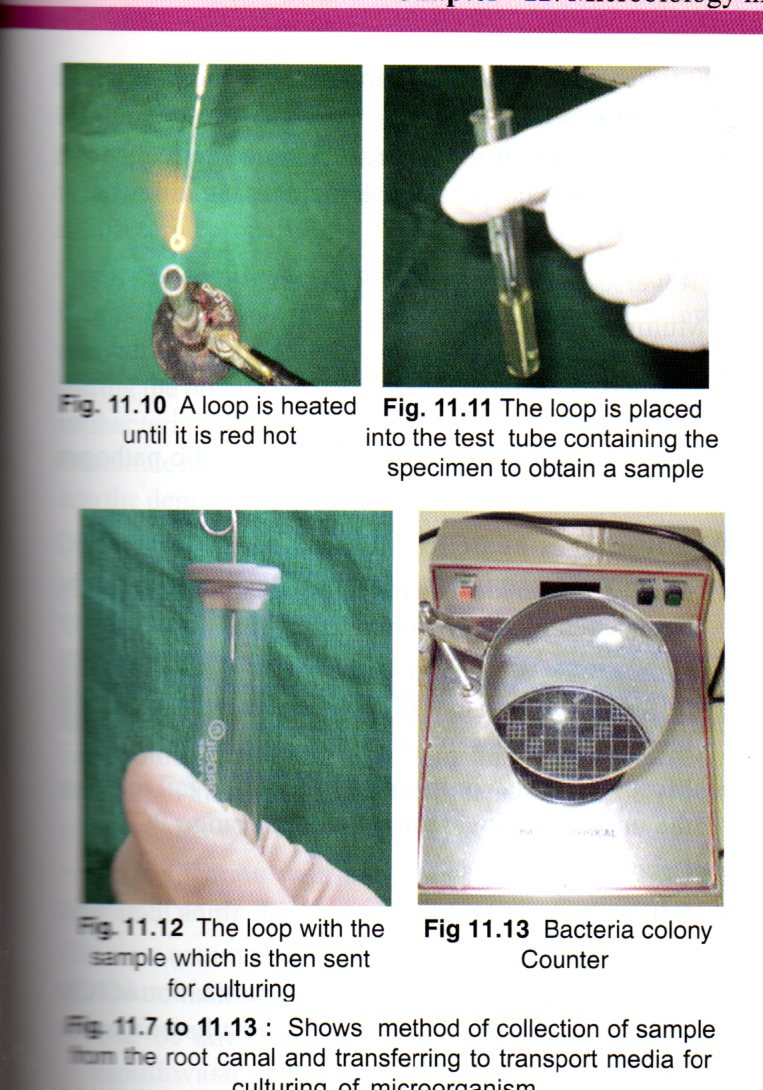 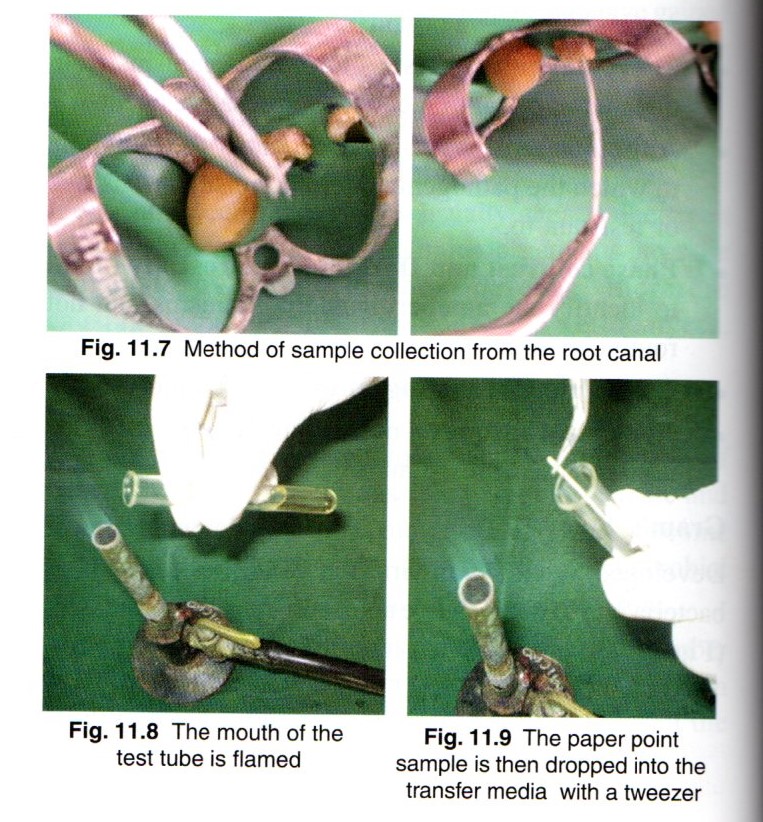 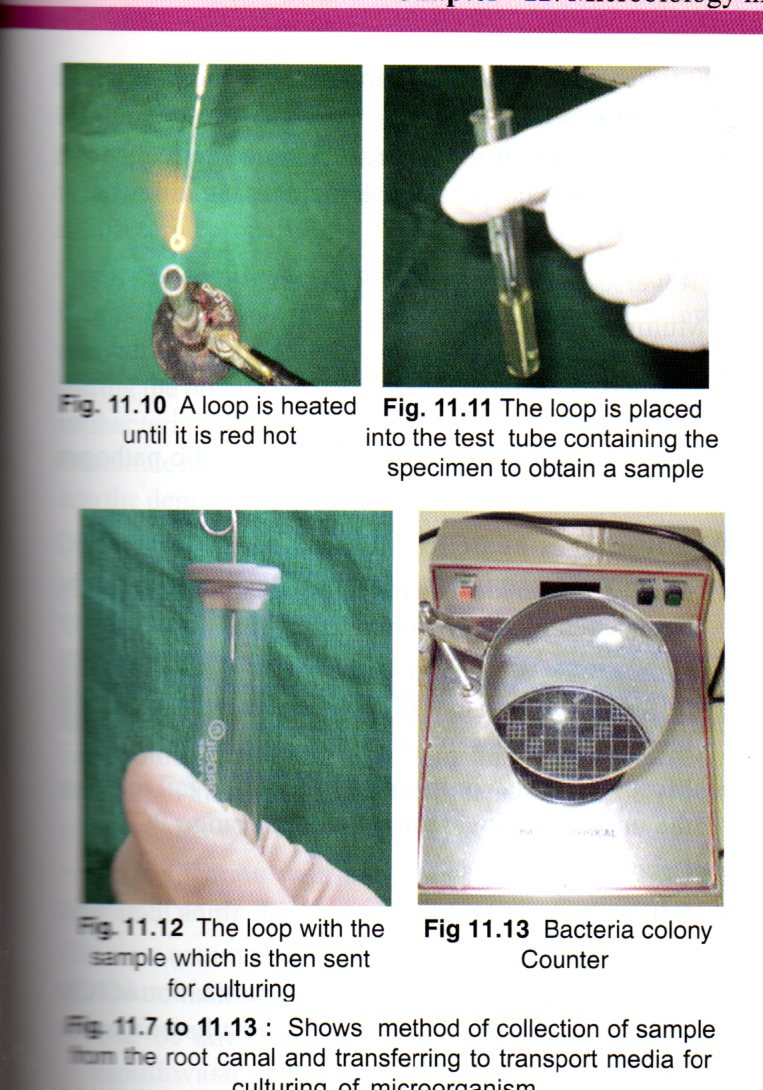 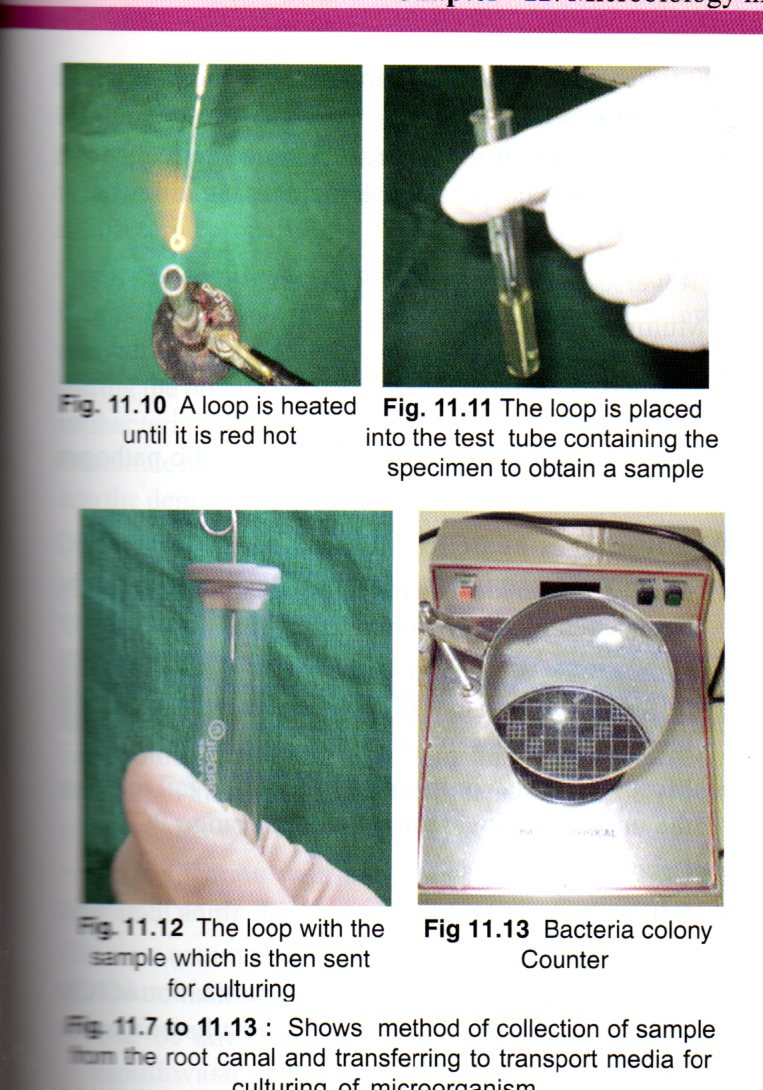 ROOT CANAL SAMPLING – IF  DRY CANAL
MUCOSAL SWELLING – CULTURE TECHNIQUE
CULTURE REVERSAL
ANTIBIOTIC SENSITIVITY TEST
Done by agar disk- diffusion method
Zones of inhibition of bacterial growth may be present around the antibiotic disk
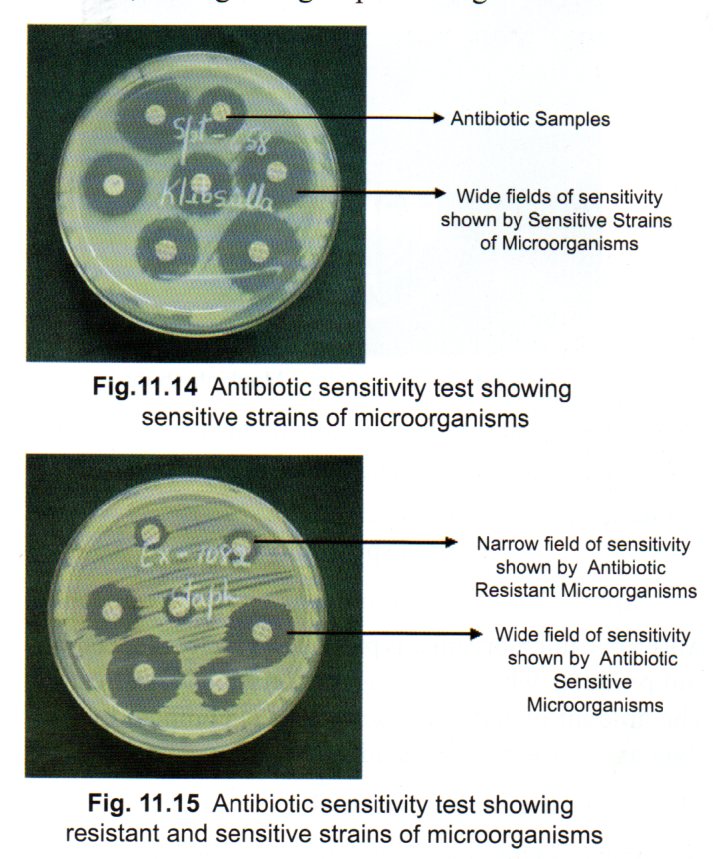 The size of the zone of inhibition is dependent on the diffusion rate of antibiotic , the degree of sensitivity of the microorganism & the growth rate of the bacterium
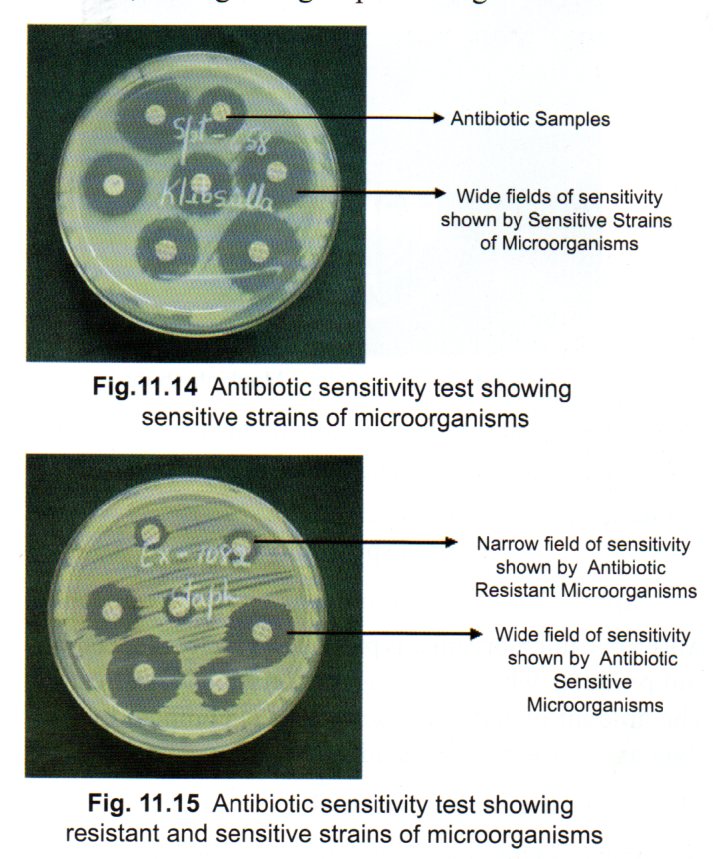 ANAEROBIC CHAMBER TECHNIQUE
Gas impermeable plastic bags are used as chambers
Anaerobiosis is achieved by 
                                    flushing with 5% to 10% H2 
                                                             5% to 10%CO2
                                                             80%to 90%N2

In the presence of active palladium catalyst 

The gas packs can be used effectively to produce anaerobic environment during culture sampling procedure & transfer of culture to & from transfer media
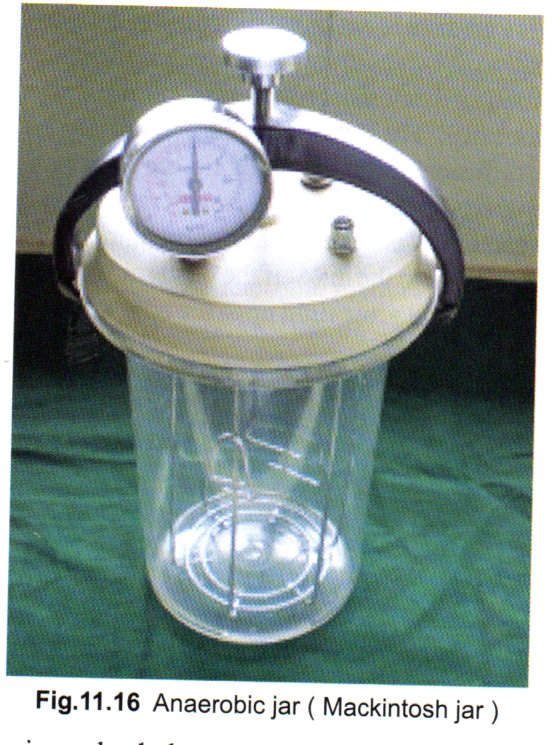 PHASE CONTRAST & DARK FIELD MICROSCOPY
DISADVANTAGES:
MOLECULAR DIAGNOSTIC METHOD
POLYMERASE  CHAIN REACTION (PCR)
PCR TECHNOLOGY
DISADVANTAGES OF PCR
DNA –DNA HYBRIDIZATION
DNA probes  labeled with an enzyme , radioactive isotope/ a chemiluminescence reporter that binds to their complementary nucleic acid sequences
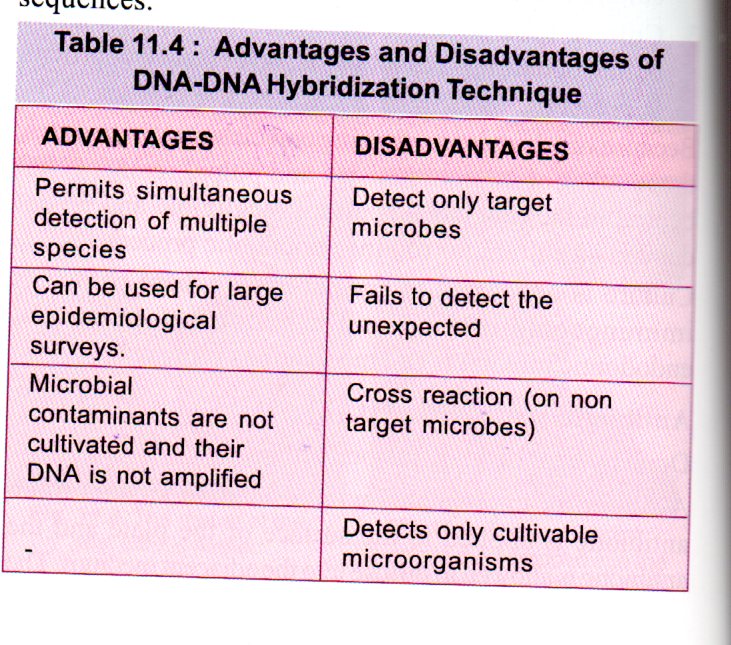